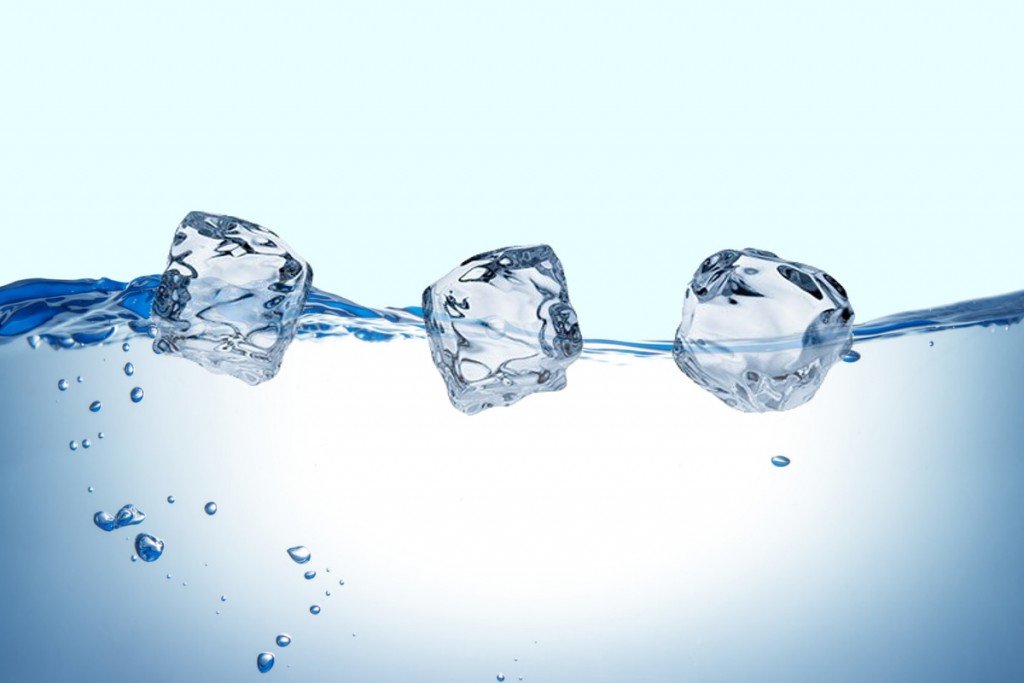 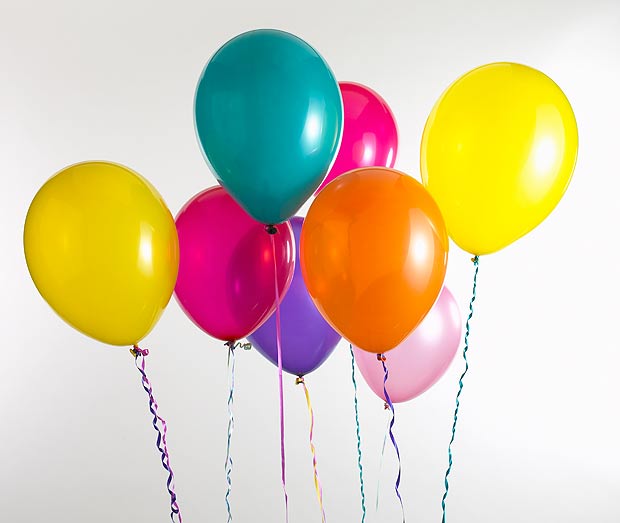 Why do things float?
[Speaker Notes: Misconception
Light things float and heavy things sink
Corrected:
Floating depends on the density of the object and the density of the fluid it is placed in.
(air and water are both fluids)]
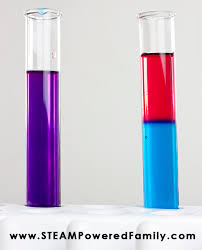 ABC Education - Salt water density experiment
https://education.abc.net.au/home#!/media/106652/salt-water-density-experiment
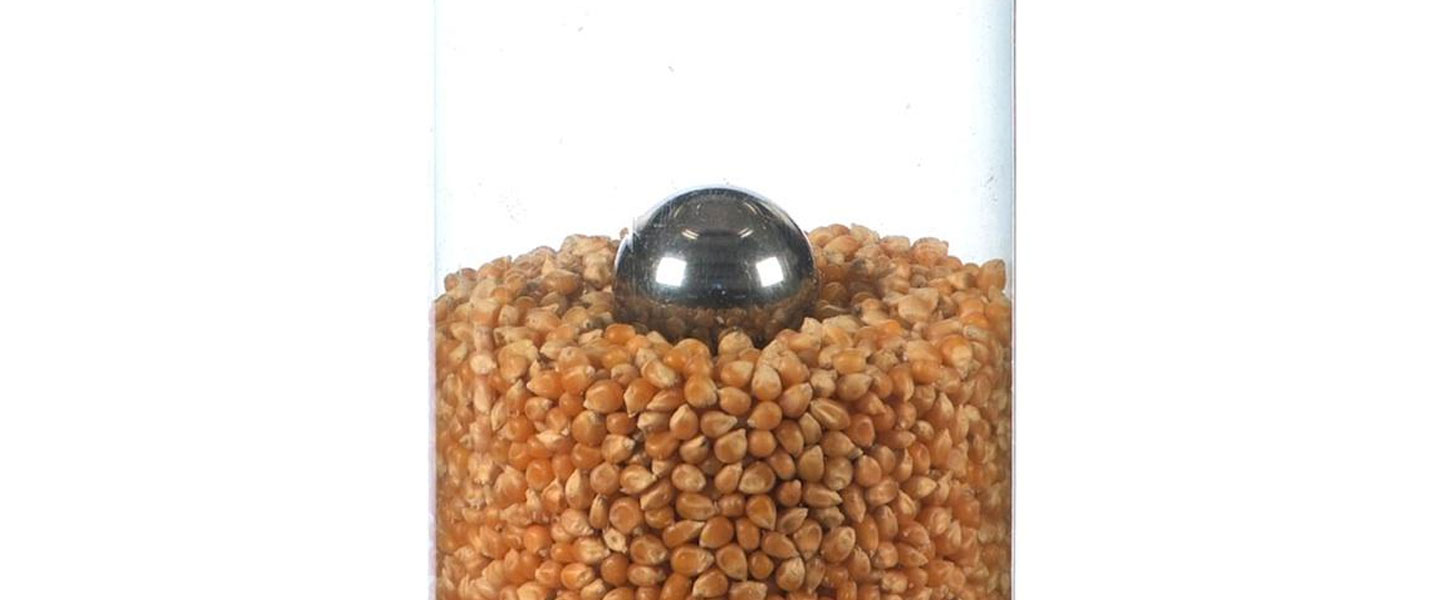 Objects that are less dense than the surrounding fluid float.

Objects that are more dense than the surrounding fluid sink.
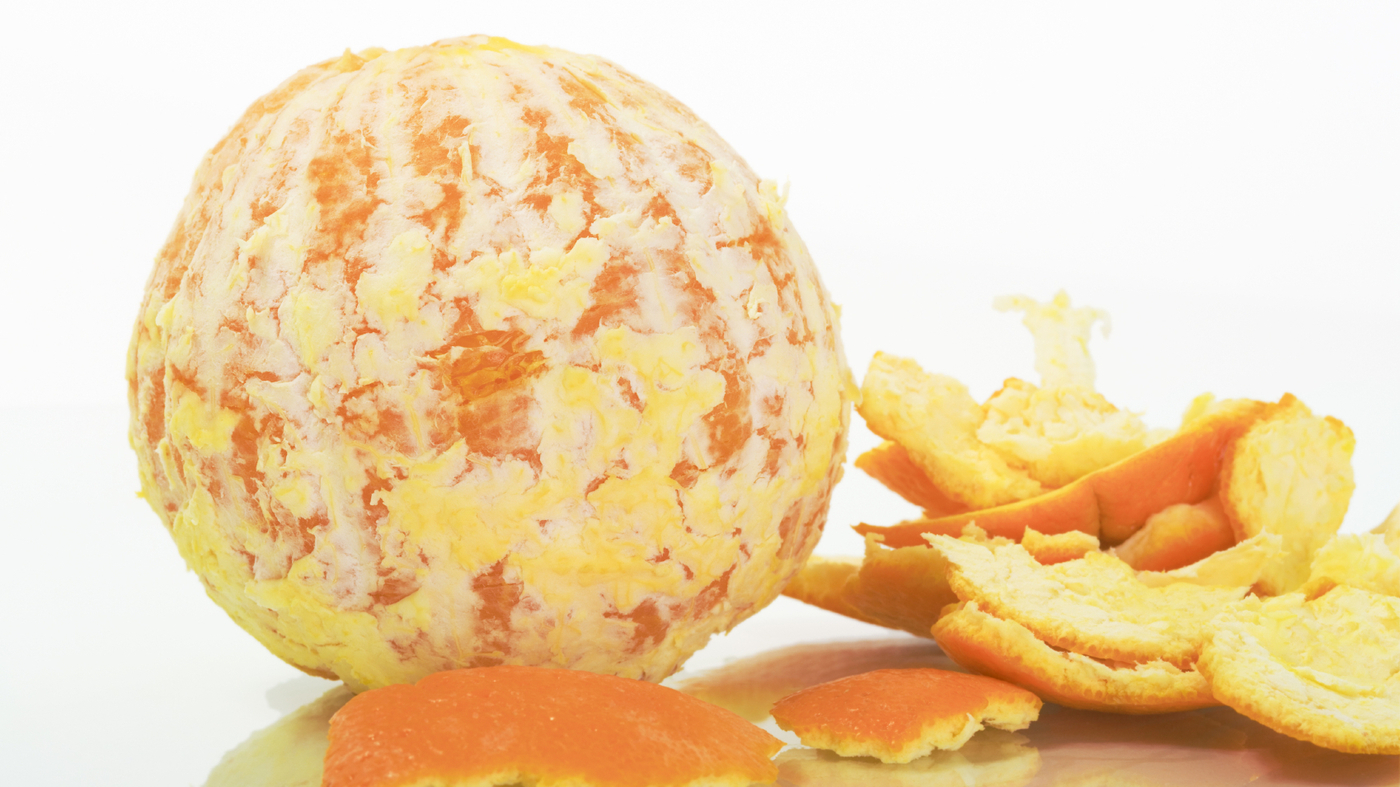 Oranges problem
Will it float or sink?
Predict whether an orange will float or sink.
Predict whether a peeled orange will float or sink.
Test your predictions.
Can you explain your observations?
[Speaker Notes: POE exercise]